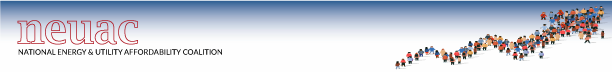 Water Utility Perspectives on Implementing the New LIHWAP
Kristina Surfus, Managing Director, Government Affairs, National Association of Clean Water Agencies (NACWA)
Scope of Need
The affordability of water and sewer services was a growing challenge long before the pandemic.
NACWA member data shows the costs of clean water services have grown above the rate of inflation for two decades
Aging infrastructure, growing regulatory costs, enforcement costs
In 2015 NACWA did an initial assessment of what it would cost to provide a LIHEAP type program for model

But during the pandemic, needs escalated – at the same time water/sanitation was critical for public health
Estimated increased inability to pay water and sewer bills due to pandemic job losses: $8.7 B over one year.
Congressional Response!
As the pandemic began and CDC emphasized handwashing and stay-at-home orders were issued a lot of focus suddenly emerged around access to and costs of clean and safe water.  Lots of attention but it wasn’t until December 2020 that the first funding came through - $638M!

This represents the first time federal funds have been directed to water and wastewater customer assistance. (NEUAC, NACWA, many many others thrilled!)

The initial funds were supplemented by another $500M in March 2021. 

… Now what? No program in place that funds could be funneled through!
Key Questions, Emerging Answers
For example… 
Who would administer, and when and how would dollars flow?
What period of arrearages would be eligible for assistance? Categorical eligibility? Maximum benefit levels? 
How would the funds reach utilities to be credited to customer accounts?
How would the program interact with existing utility customer assistance programs? 
State by state allocations?
Outreach assistance? 
Reporting requirements? 

Some answered, some still outstanding.
Utility Considerations
States, utilities, and nonprofits working together will be key to success of LIHWAP

LIHEAP is a powerful model, but key differences between the water and energy sectors mean a lot of issues will need to be worked through 
learning to speak the same language – creating new relationships 
diversity of the water and wastewater sector – 15,000 POTWs; 50,000 community water systems; highly localized
various organizational/jurisdictional structures; joint water/wastewater v. separate utilities; large diversity of billing schedules (monthly v. quarterly v. tax bill); combined bill with other public services?
Utility Considerations
Time of the essence - the needs are significant and as we emerge from the pandemic, balances of unpaid bills are untenable for many households and public utilities are dealing with revenue shortfalls 

Many water/wastewater utilities have customer assistance programs in place – often over scribed and underfunded – so to the extent possible, plus-up what already works for those communities versus a wholly new program.

On the flip side – the majority of water/wastewater utilities nationally, particularly small and rural utilities, do not currently offer customer assistance and may have very limited staff/resources. 

We know the available funds ($1.138B total) are below total national need – how will funds be distributed most equitably?
Updates
States now developing their work plans; urging utilities to reach out during development stage – work through questions together so when programs get underway, they are as successful as possible from the start. 

State allotments hopefully announced soon? 

Opportunities for future funding rounds? Congress has various opportunities (future stimulus or appropriations packages); authorizing bills – should be a live topic for all of the 117th Congress!
Continuing the Learning
Contact: ksurfus@nacwa.org; 202-833-4655
www.Affordableh2o.org   (clean and drinking water federal assistance advocacy website) 
Estimated COVID-19 impacts to water/wastewater (2020) - https://www.nacwa.org/docs/default-source/resources---public/water-sector-covid-19-financial-impacts.pdf?sfvrsn=98f9ff61_2